Internet der Dinge – WS 23/24
SMARTES
AQUARIUM
- AquaConnect -
Kevin Deak, David Dedaj, Patrick Seeberger
AUSGANGSLAGE
Mist! Ich habe vergessen meine Fische zu füttern…
Ich komme erst spät nach Hause…
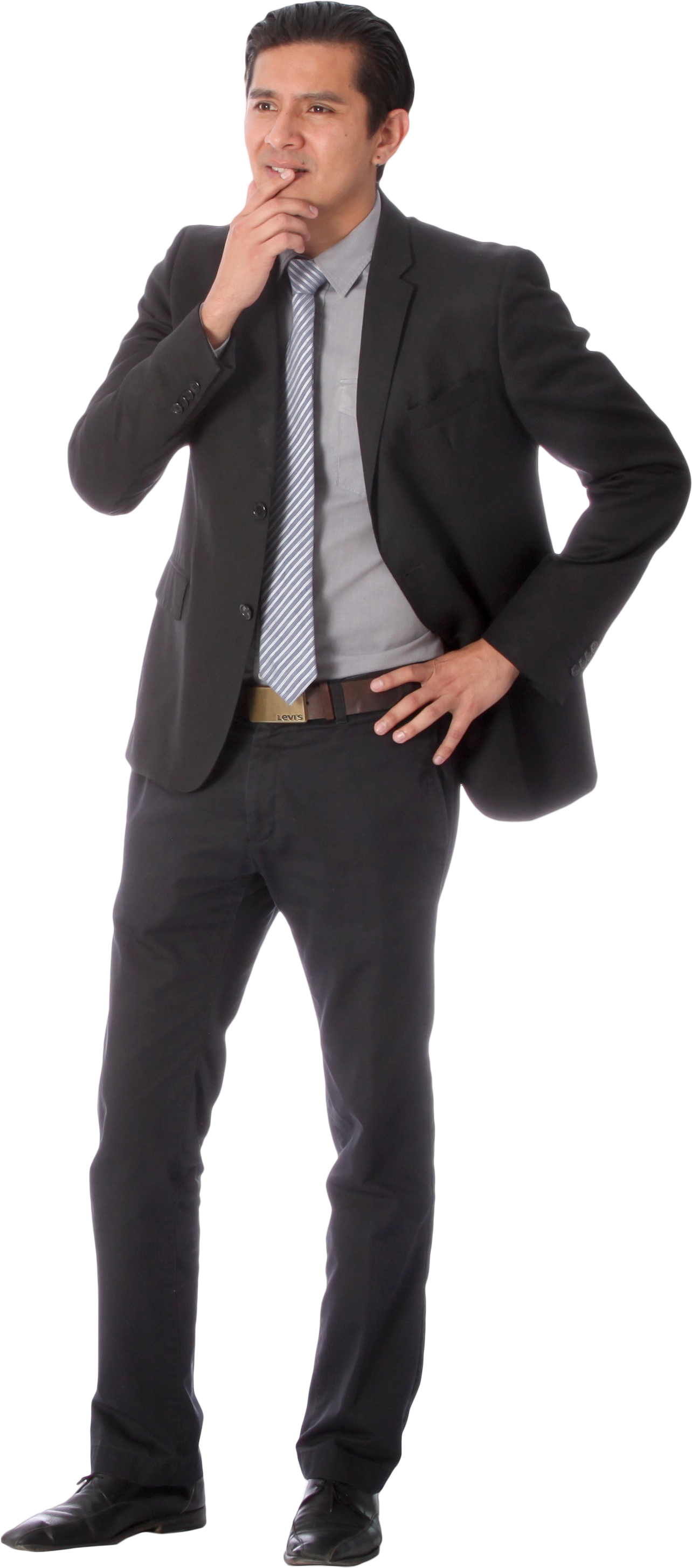 Ist im Aquarium genug Wasser drin?
Ist die Temperatur in Ordnung?
LÖSUNG
LÖSUNG
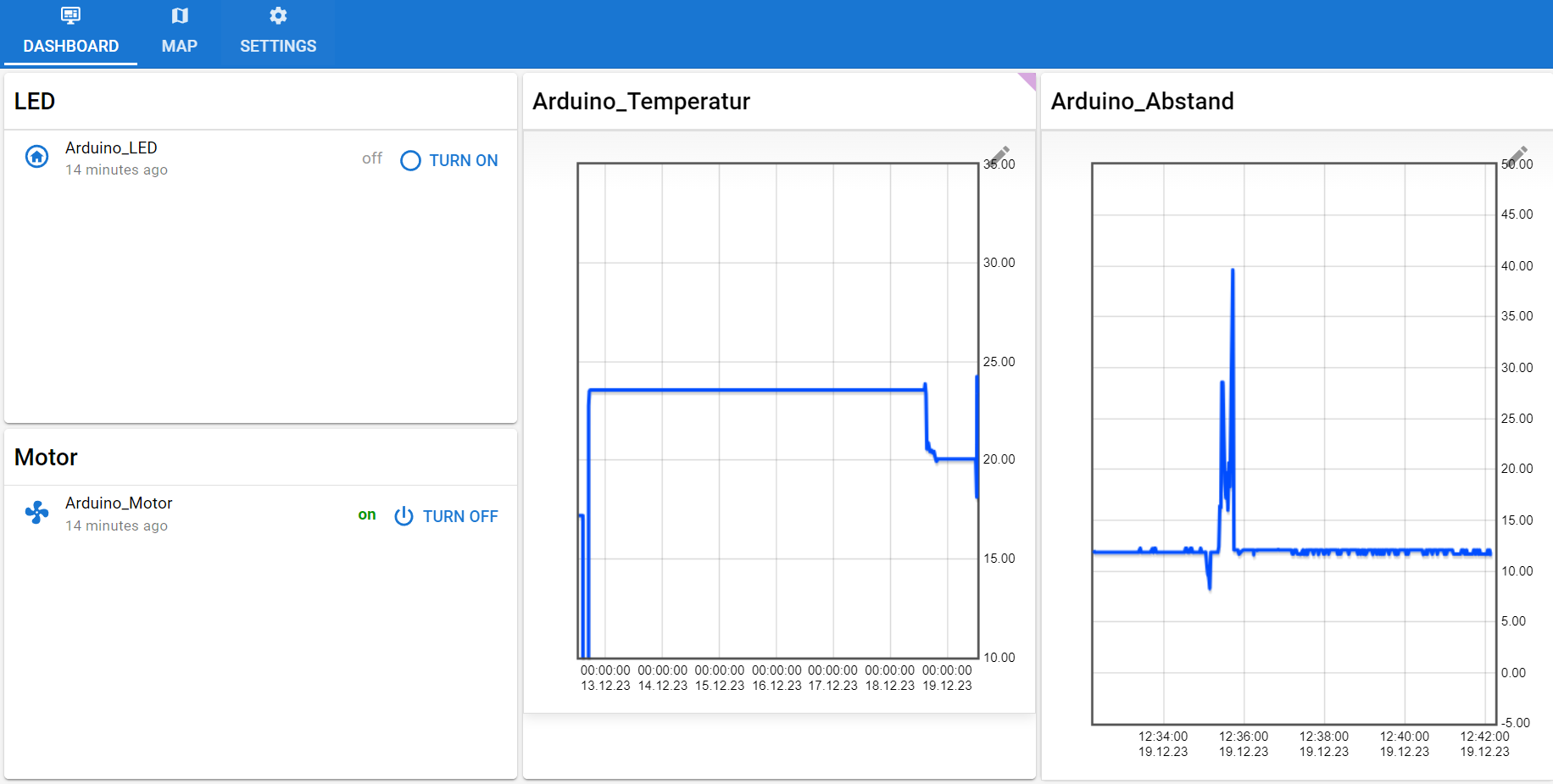 LÖSUNG
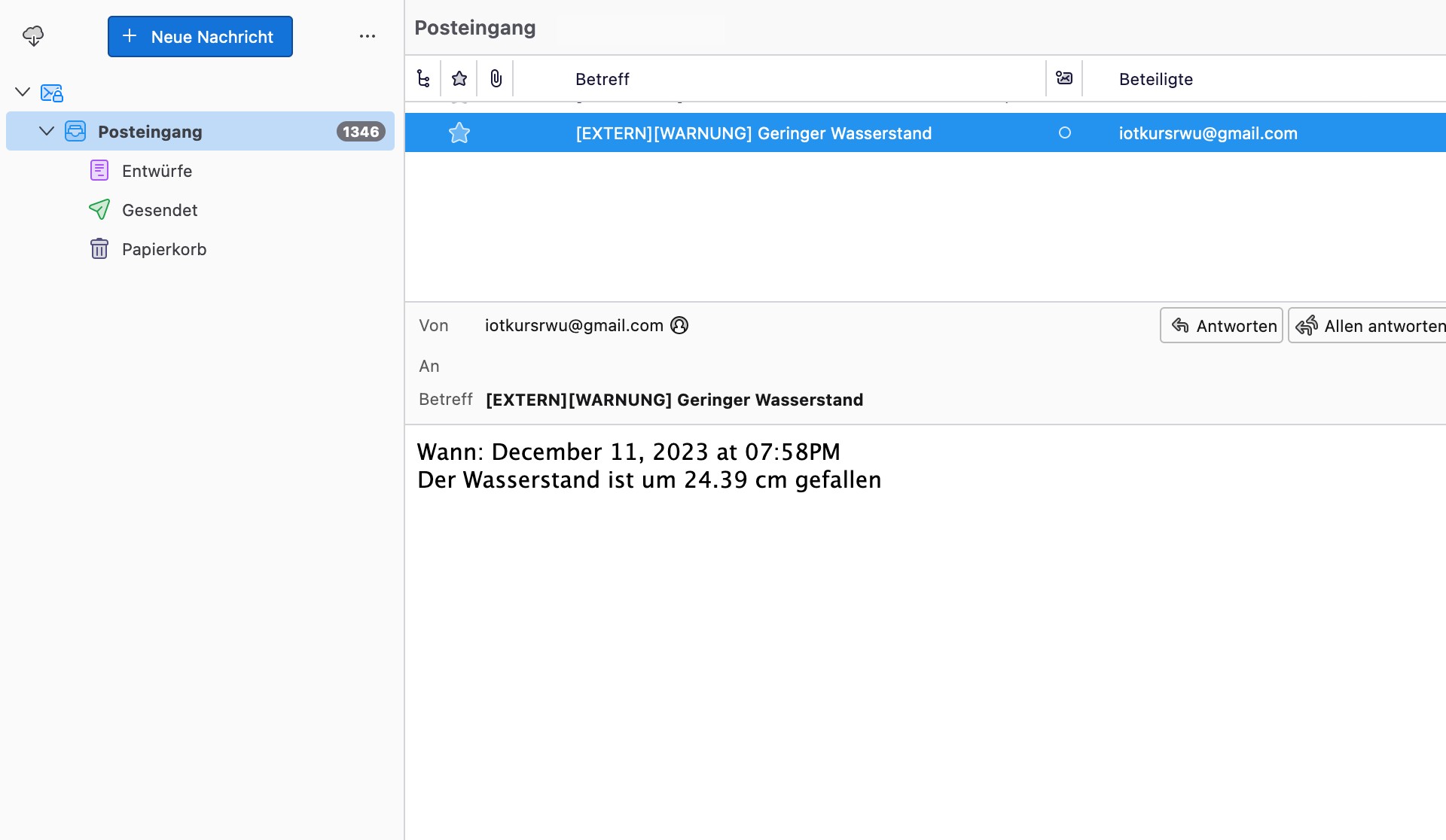 LÖSUNG
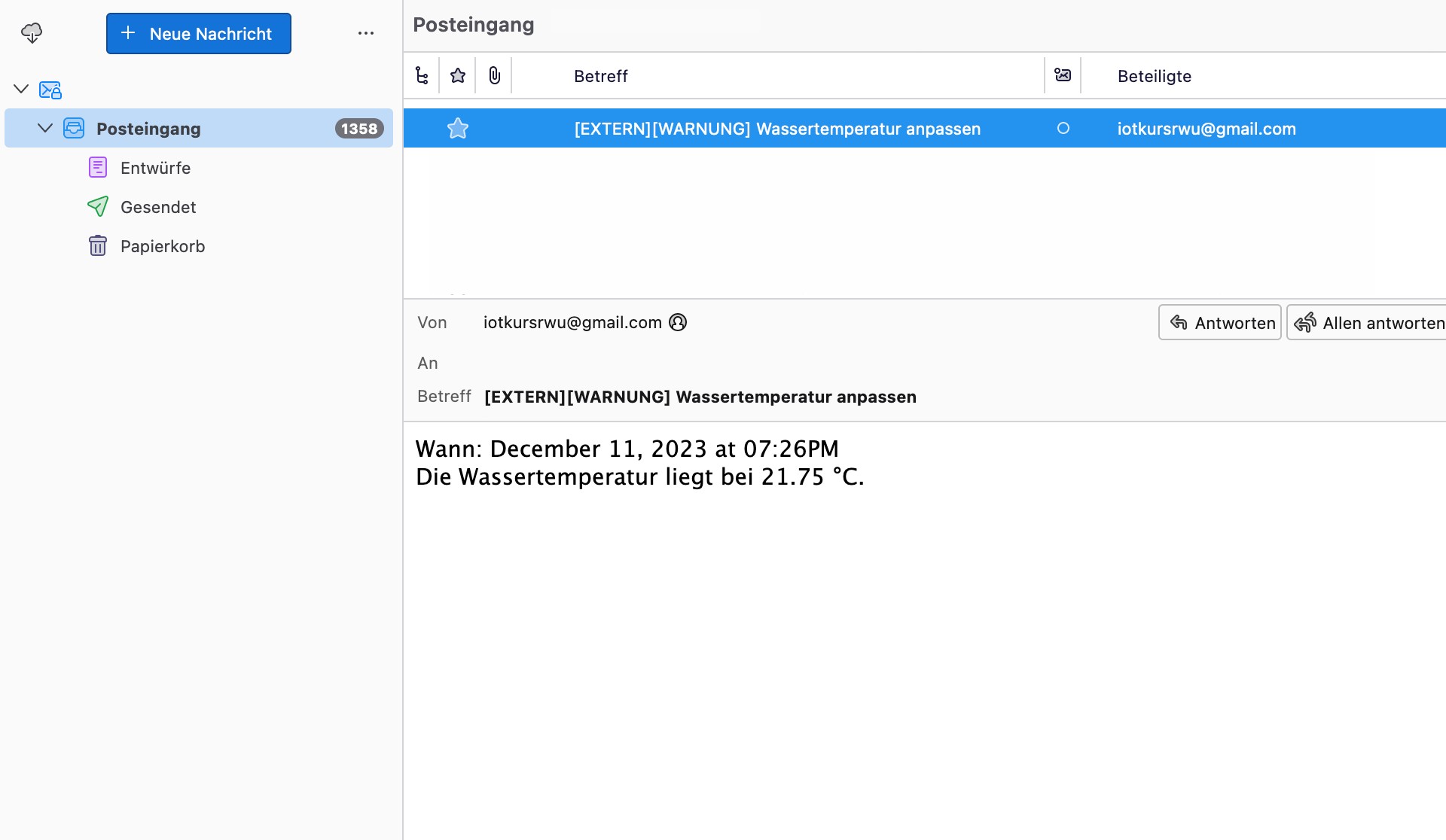 GESCHÄFTSMODELL
PRODUKTANGEBOT
AquaConnect
AquaConnect +
Fertig zusammengebaut
Installationsanleitung
Software (ohne Updates)
Konkurrenzlos




99,99€ / Einmalig
Hosting
E-Mail Benachrichtigungen
Temperatur
Wasserstand
Futter nachfüllen
Kundensupport
Updates, Wartung

39,99€ / Jahr
PRODUKTANGEBOT
AquaConnect
AquaConnect +
Fertig zusammengebaut
Installationsanleitung
Software (ohne Updates)
Konkurrenzlos




99,99€ / Einmalig
Hosting
E-Mail Benachrichtigungen
Temperatur
Wasserstand
Futter nachfüllen
24/7 Kundensupport
Updates, Wartung

39,99€ / Jahr
GESCHÄFTSMODELL
Kunden-segmente
Schlüssel-kompetenzen
Finales Nutzer-versprechen
Privatpersonen / Aquarienenthusiasten

Aquaristik Shops

Potenzielle Aquarienbesitzer
Entwicklung von intuitiver Software

Herstellung von Komplettlösung

 Nachhaltigkeit und Umweltschutz
Perfektion in der Aquaristik

Jederzeit Zugriff

Einfach

„Wir bieten nicht nur ein Produkt – sondern Seelenfrieden“
GESCHÄFTSMODELL
Kunden-segmente
Schlüssel-kompetenzen
Finales Nutzer-versprechen
Privatpersonen / Aquarienenthusiasten

Aquaristik Shops

Potentielle Aquarienbesitzer
Entwicklung von intuitiver Software

Herstellung von Komplettlösung

Nachhaltigkeit und Umweltschutz
Perfektion in der Aquaristik

Jederzeit Zugriff

Einfach

„Wir bieten nicht nur ein Produkt – sondern Seelenfrieden“
GESCHÄFTSMODELL
Kunden-segmente
Schlüssel-kompetenzen
Finales Nutzer-versprechen
Privatpersonen / Aquarienenthusiasten

Aquaristik Shops

Potentielle Aquarienbesitzer
Entwicklung von intuitiver Software

Herstellung von Komplettlösung

 Nachhaltigkeit und Umweltschutz
Perfektion in der Aquaristik

Jederzeit Zugriff

Einfach

„Wir bieten nicht nur ein Produkt – sondern Seelenfrieden“
ARCHITEKTUR
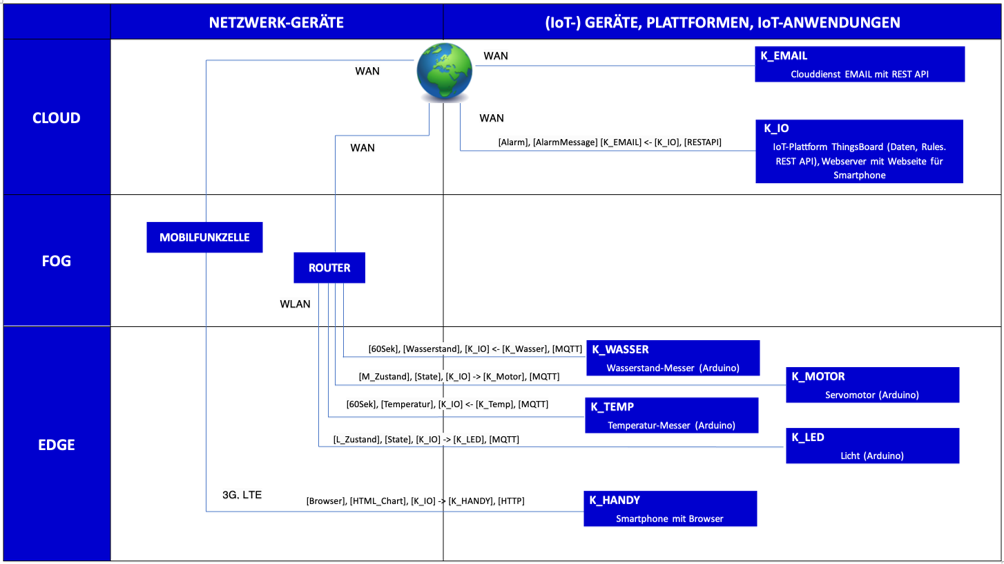 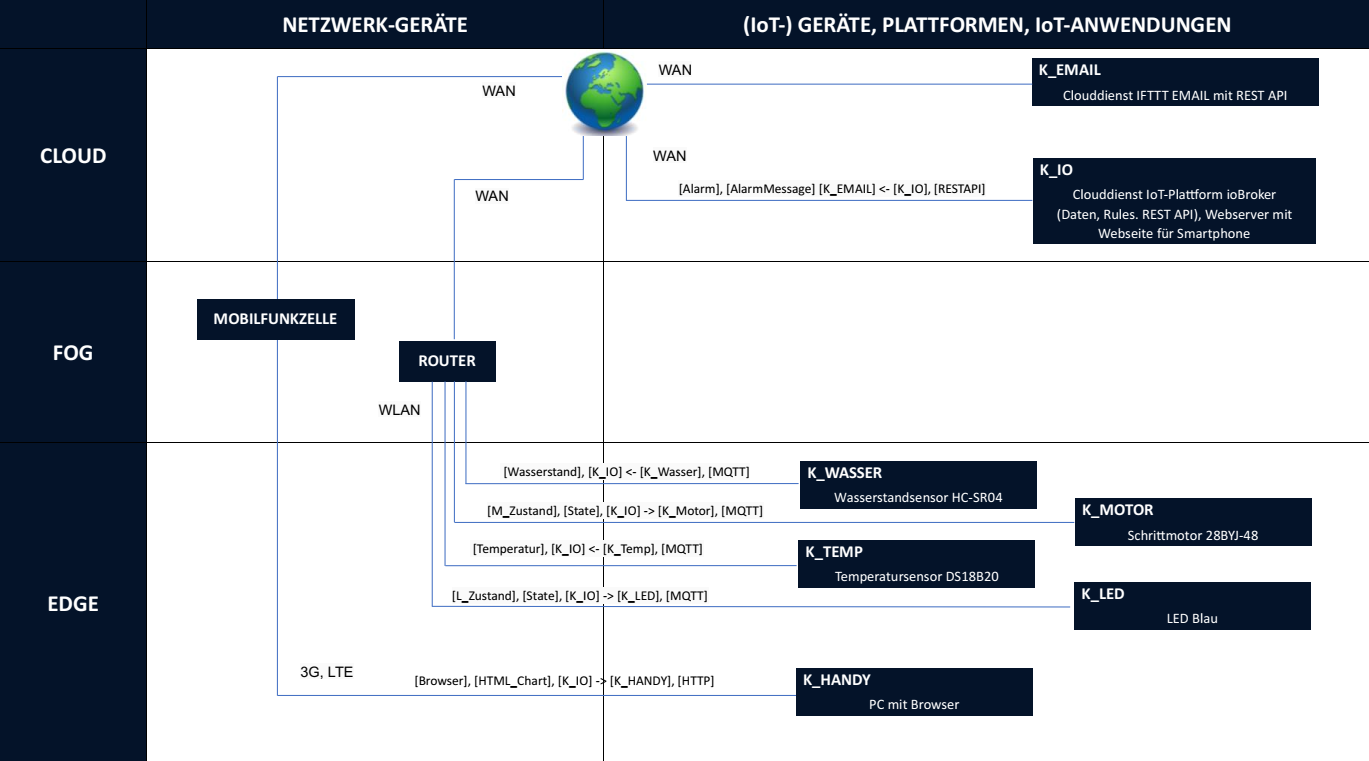 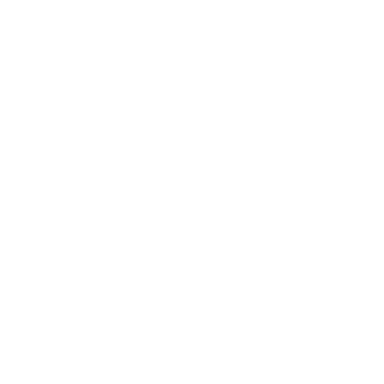 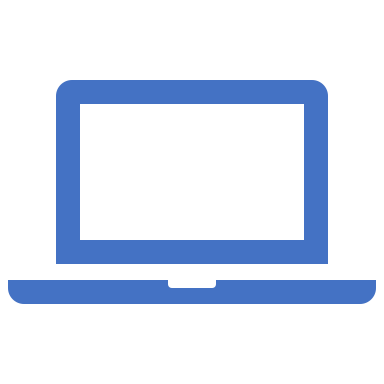 Signal über Jarvis/Alexa...
schalte "Command" um oder zeige Wasserstand
Variablen 
Command-Licht ON/OFF Command-Motor ON/OFF Temperatur und Wasserstand
IoBroker
User Input/Output
Alarm Email
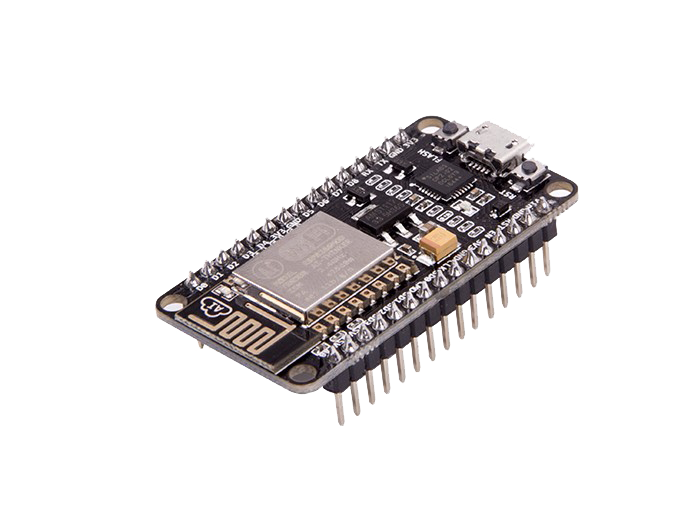 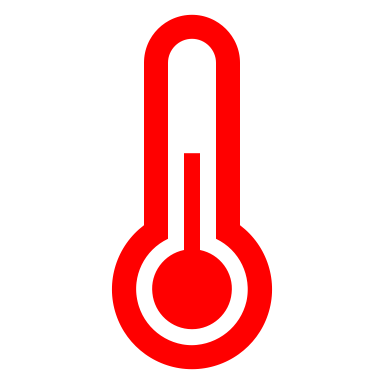 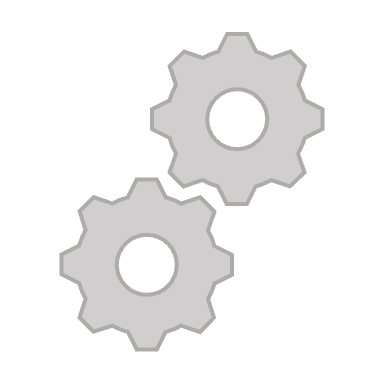 Abfrage steht Command Licht/Motor
auf ON -> Licht oder Motor an

Sende Temperatur + Wasserstand
Temperatur + Wasserstand
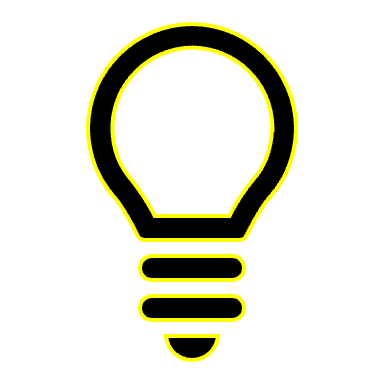 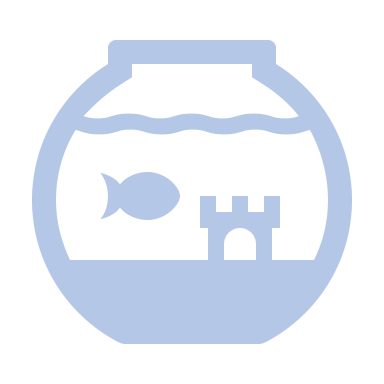 Arduino
Signal Licht/Motor - AN/AUS
BUSINESS CASE
BUSINESS CASE
Umsatzplanung
Umsatz AquaConnect
1% der 2 Mio. Aquarien in DE = 20 000
20 000 x 99,99€ ≈ 2 Millionen € 

Umsatz AquaConnect + (Abo)
39,99€/Jahr x (0,3 x 20 000) ≈ 240 000€ 

Ziel  Jährlich 50% Umsatzwachstum
BUSINESS CASE
Kosten AquaConnect
Materialkosten
ESP8266		5€
Temperatursensor	1€
Ultraschallsensor	1€
LED		15€
Schrittmotor	1€
Gehäuse		2€
Zusammenbau		5€
Versand & Retoure	5€
Gesamt 	             = 35€
Kosten AquaConnect+
Serverkosten		15€
Wartung		2€
Lizenzgebühren	1,5€
Kundensupport 	3€
		              = 21,50€
Gemeinkosten
F&E 			2€
Marketing		5€
Personal		5€
		             = 12€
 20 000 x 35 € = 700 000 €
 6 000 x 21,50 € = 129 000 €
 20 000 x 12 € = 240 000 €
BUSINESS CASE
Gewinn Jahr 1
   2 240 000 € Umsatz 
-     700 000 € Kosten AquaConnect
-     129 000 € Kosten AquaConnect +
-     240 000 € Gemeinkosten
= 1 171 000 €
BUSINESS CASE
Potentielle Einsparungen
Kosten OHNE AquaConnect +
1x Fütterung pro Tag 	=   5 Minuten x 30€/h = 2,50€/Tag = 913€/Jahr
  
2x Fütterungen pro Tag 	= 10 Minuten x 30€/h = 5,00€/Tag = 1825€/Jahr
Kosten MIT AquaConnect +
1x Futter nachfüllen alle 20 Tage= 5 Minuten x 30€/h = 2,50€/20 Tage = 46€/Jahr
 
1x Futter nachfüllen alle 10 Tage= 5 Minuten x 30€/h = 2,50€/10 Tage = 91€/Jahr
Ersparnis im 1. Jahr = 913€ – 139,99€ - 46€ = 727€= 1825€ – 139,99€ - 91€ = 1594€
verwendete Komponenten
LICHT:
LED
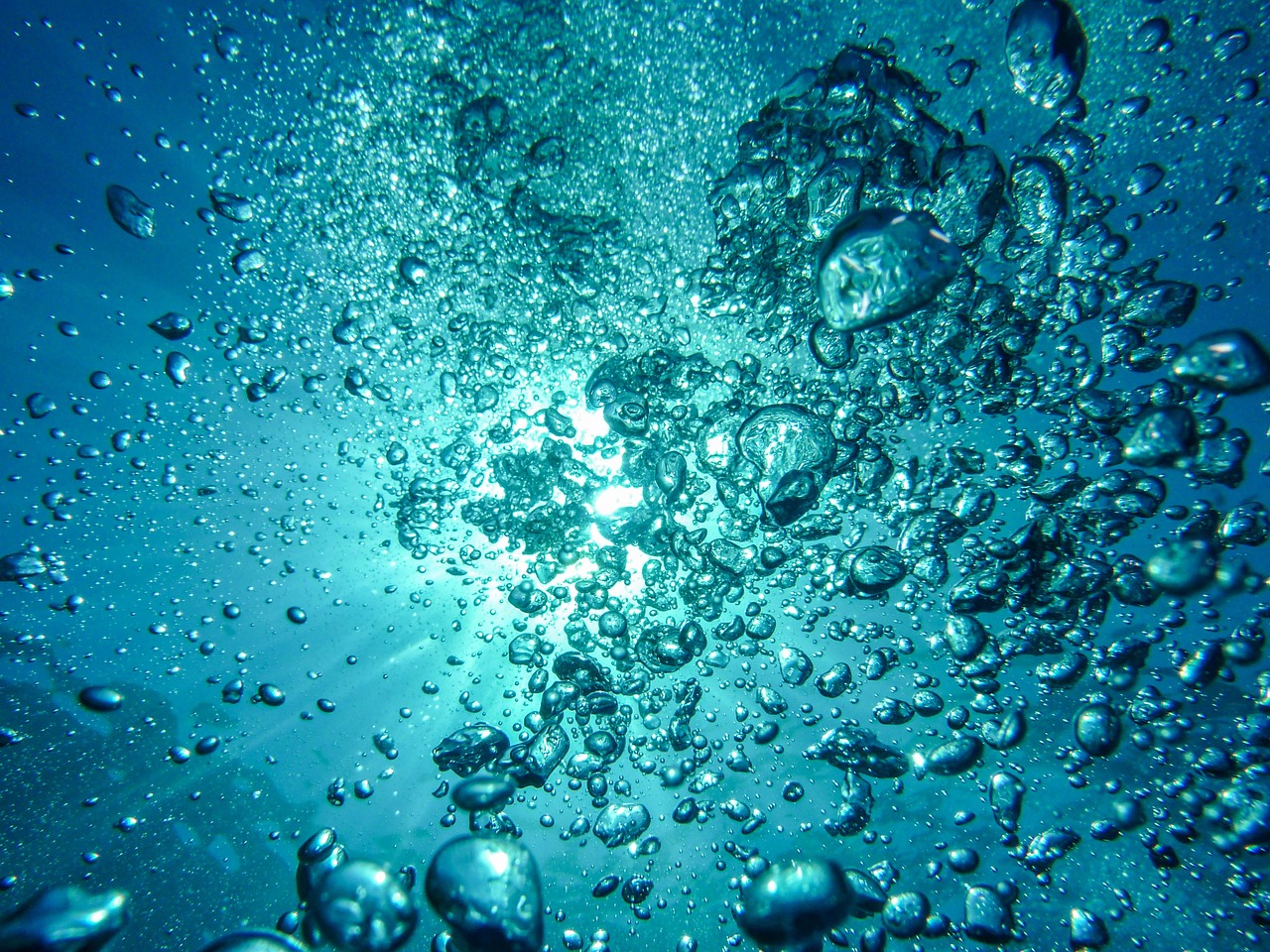 Farbe: Blau
Abstrahlwinkel: 30 °
Wellenlänge: 450 nm
Lichtstärke: 10 mcd
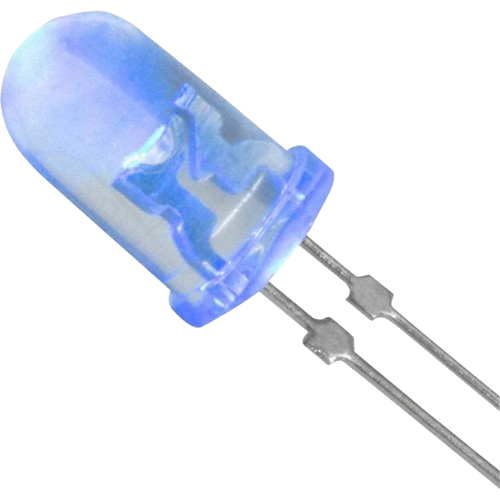 SCHRITTMOTOR:
28BYJ-48
- mit ULN2003 Treiberplatine
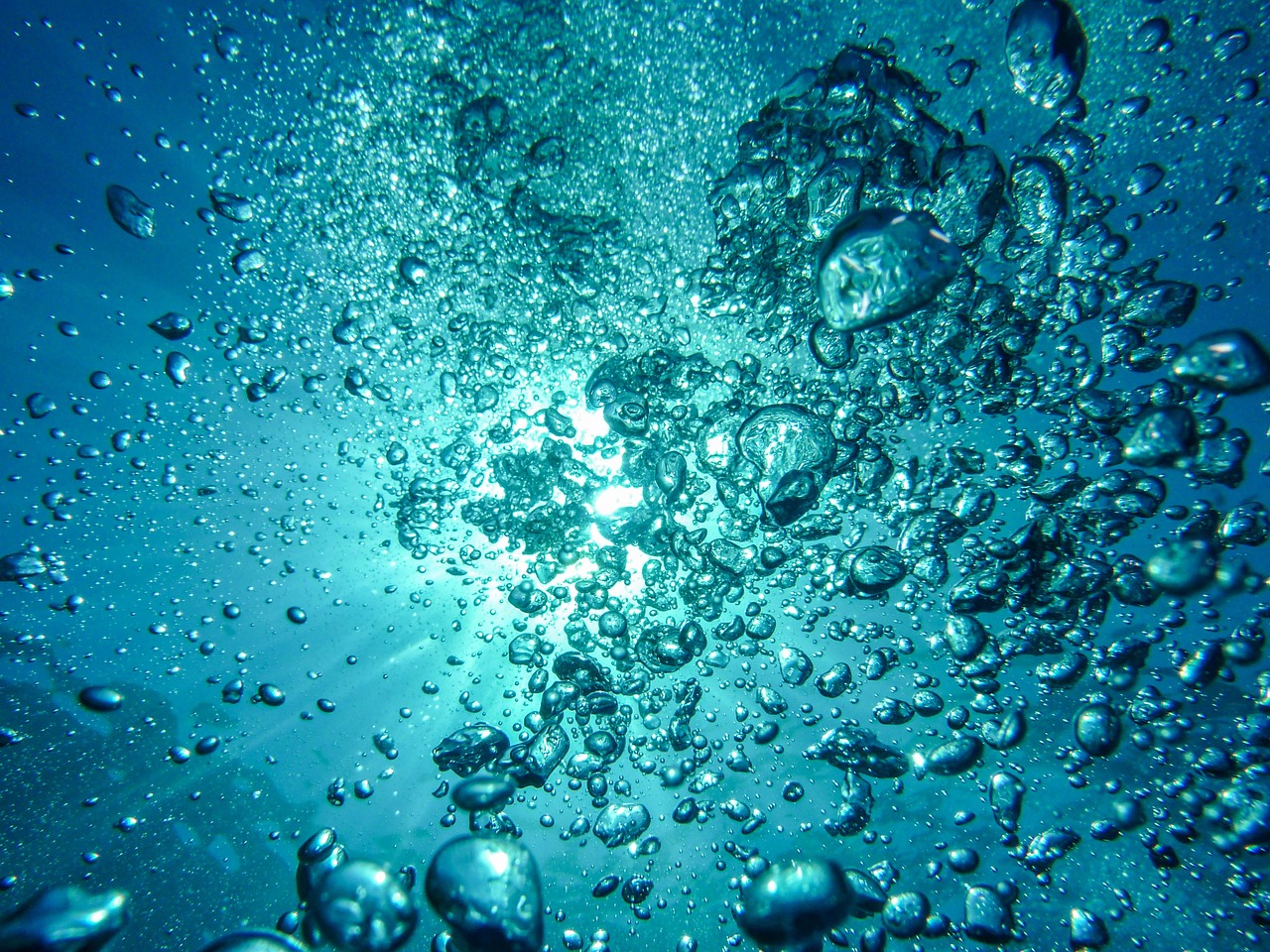 Schritt Drehmoment Winkel: 5.625/64
Lärm: <40dB
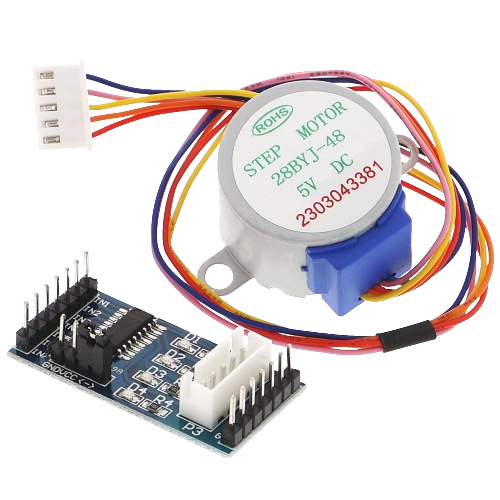 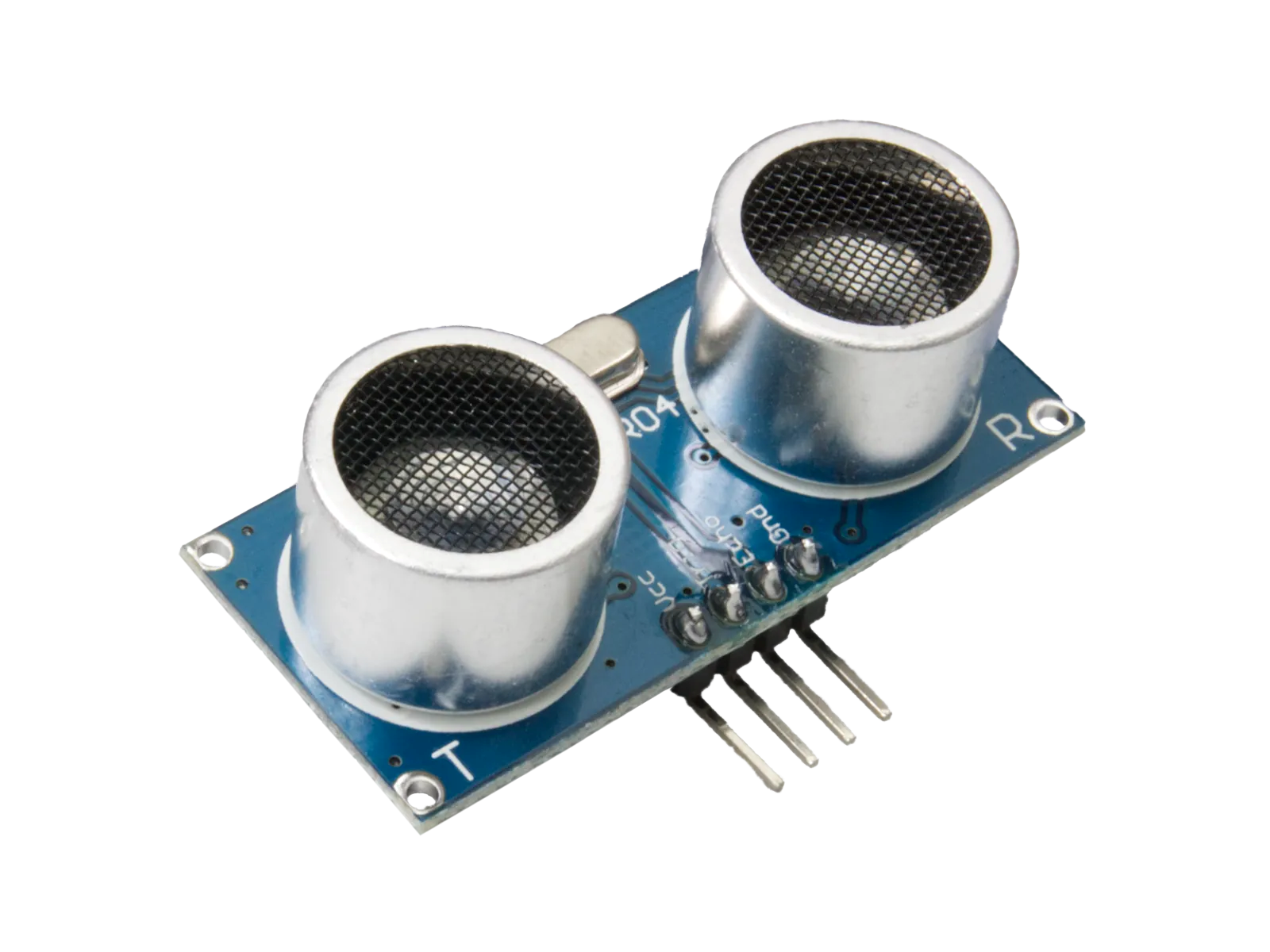 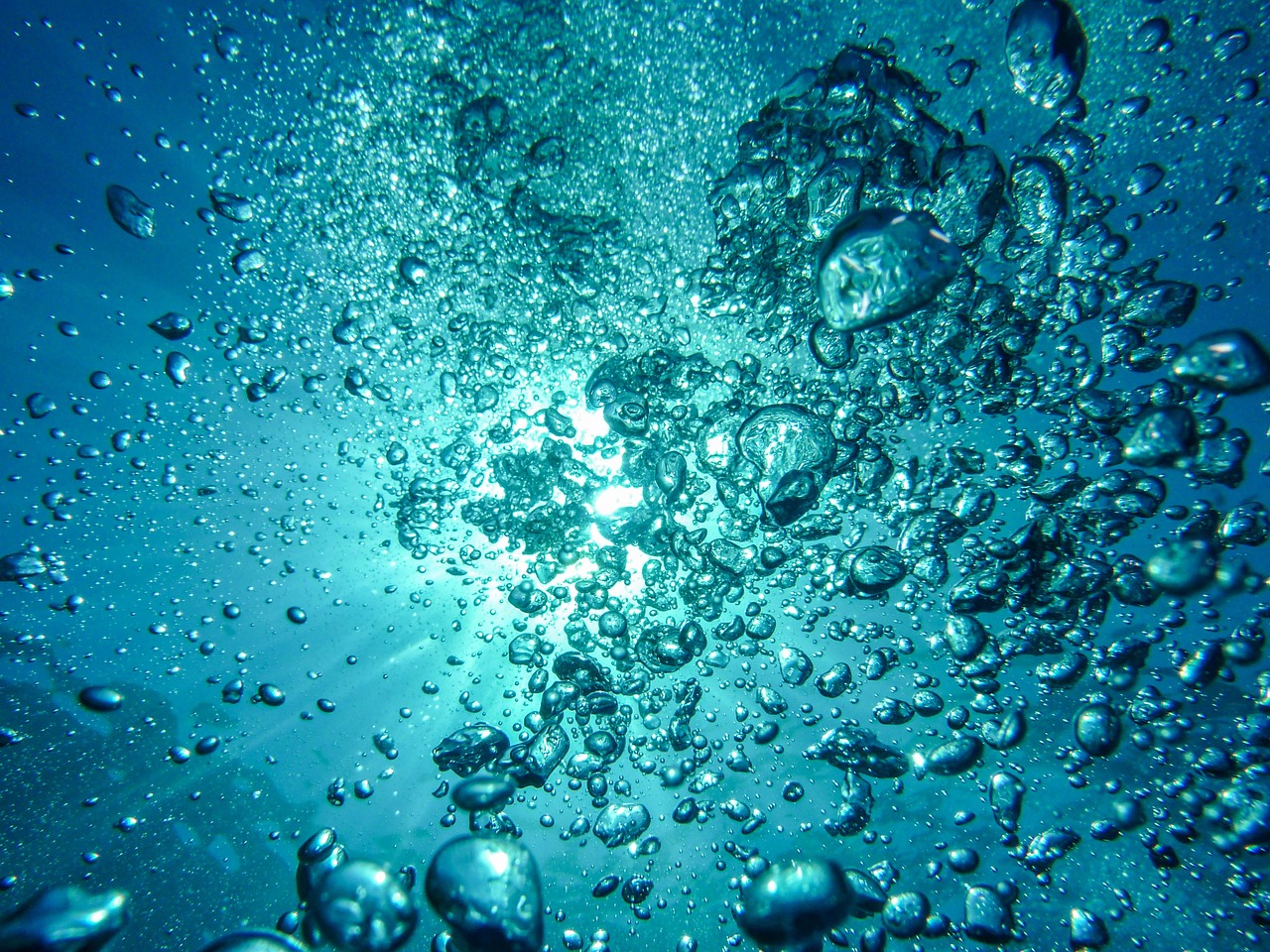 ULTRASCHALLSENSOR:
HC-SR04
• Reichweite: 3 bis 400 cm
• hohe Messgenauigkeit (maximale Abweichung 3 mm)
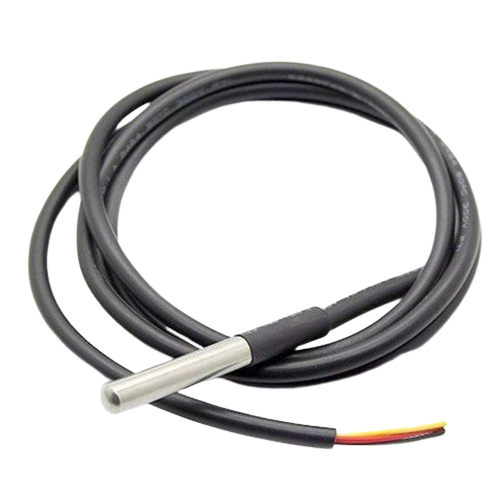 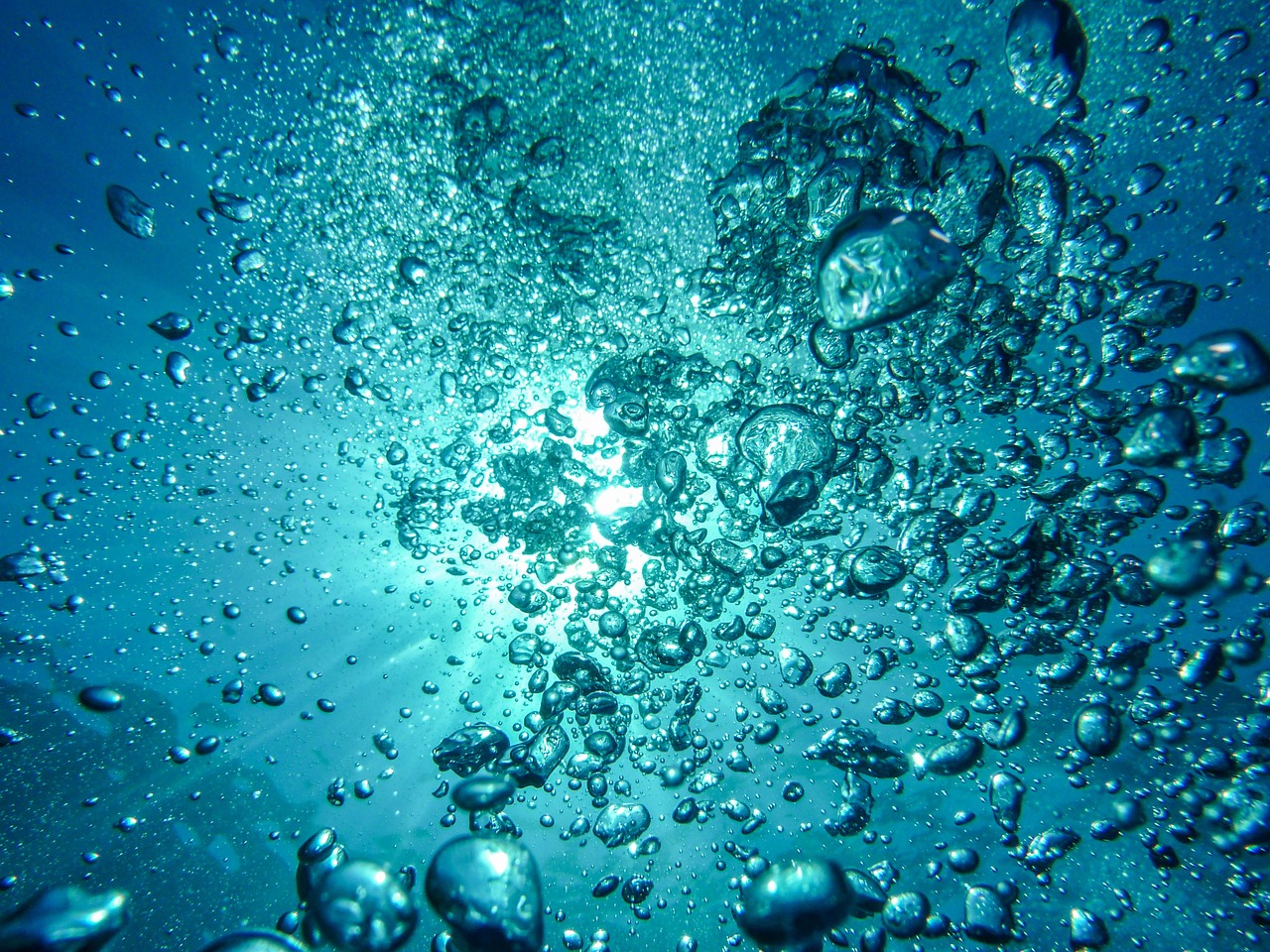 TEMPERATURSENSOR:
DS18B20
Wasserdicht
Edelstahl Gehäuse
Temperaturbereich: -55℃～+125℃ 
Genauigkeit: 0,5%
PRODUKTVORSTELLUNG
PRODUKTVORSTELLUNG
PRODUKTVORSTELLUNG
PRODUKTVORSTELLUNG
PRODUKTVORSTELLUNG
PRODUKTVORSTELLUNG
PRODUKTVORSTELLUNG
PRODUKTVORSTELLUNG
PRODUKTVORSTELLUNG
PRODUKTVORSTELLUNG
Gehäuse
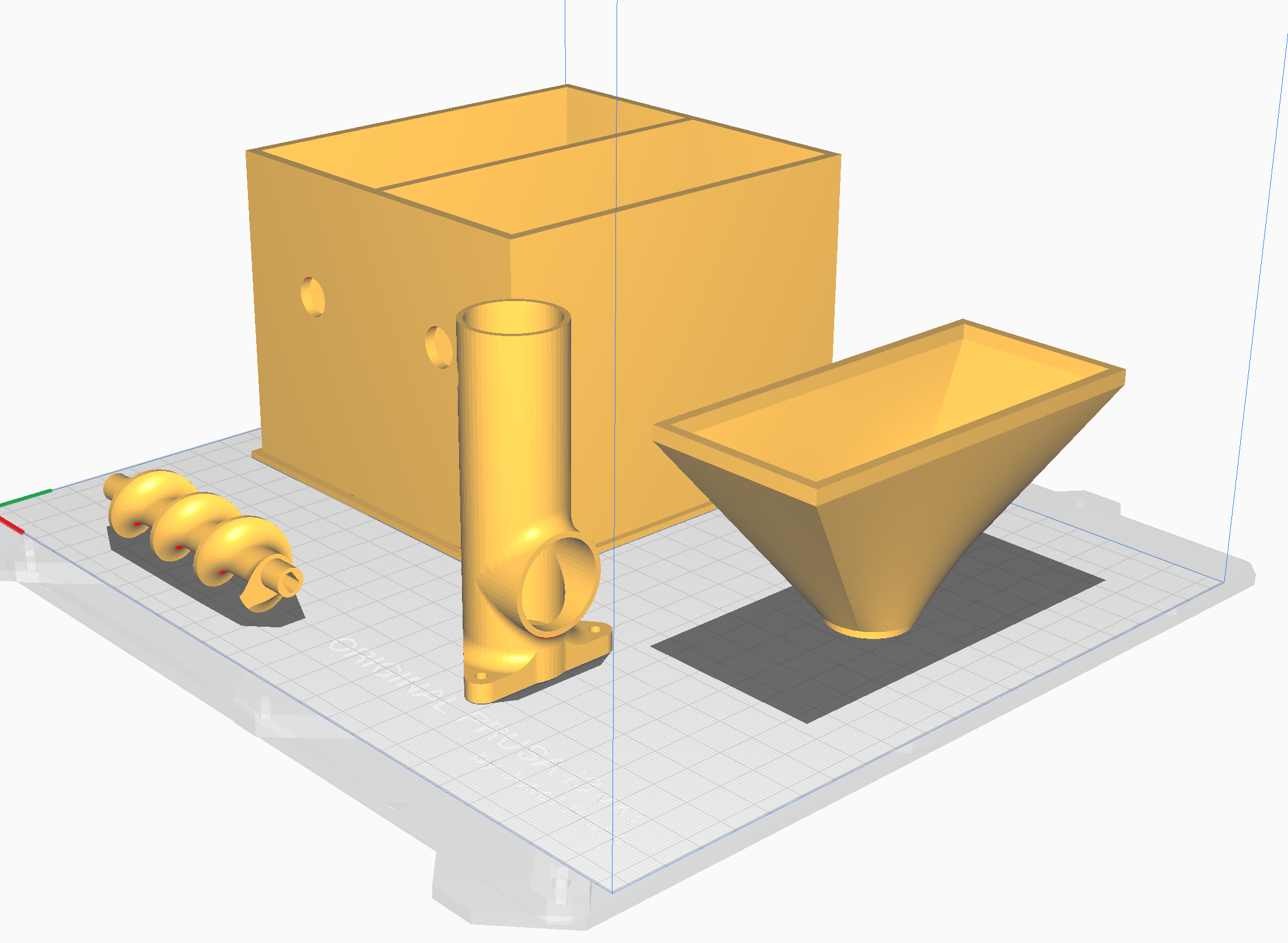 Modifizierte und selbst erstellte 3D Modelle.

Material:
PETG
UV resistent
Säurebeständig
Günstig
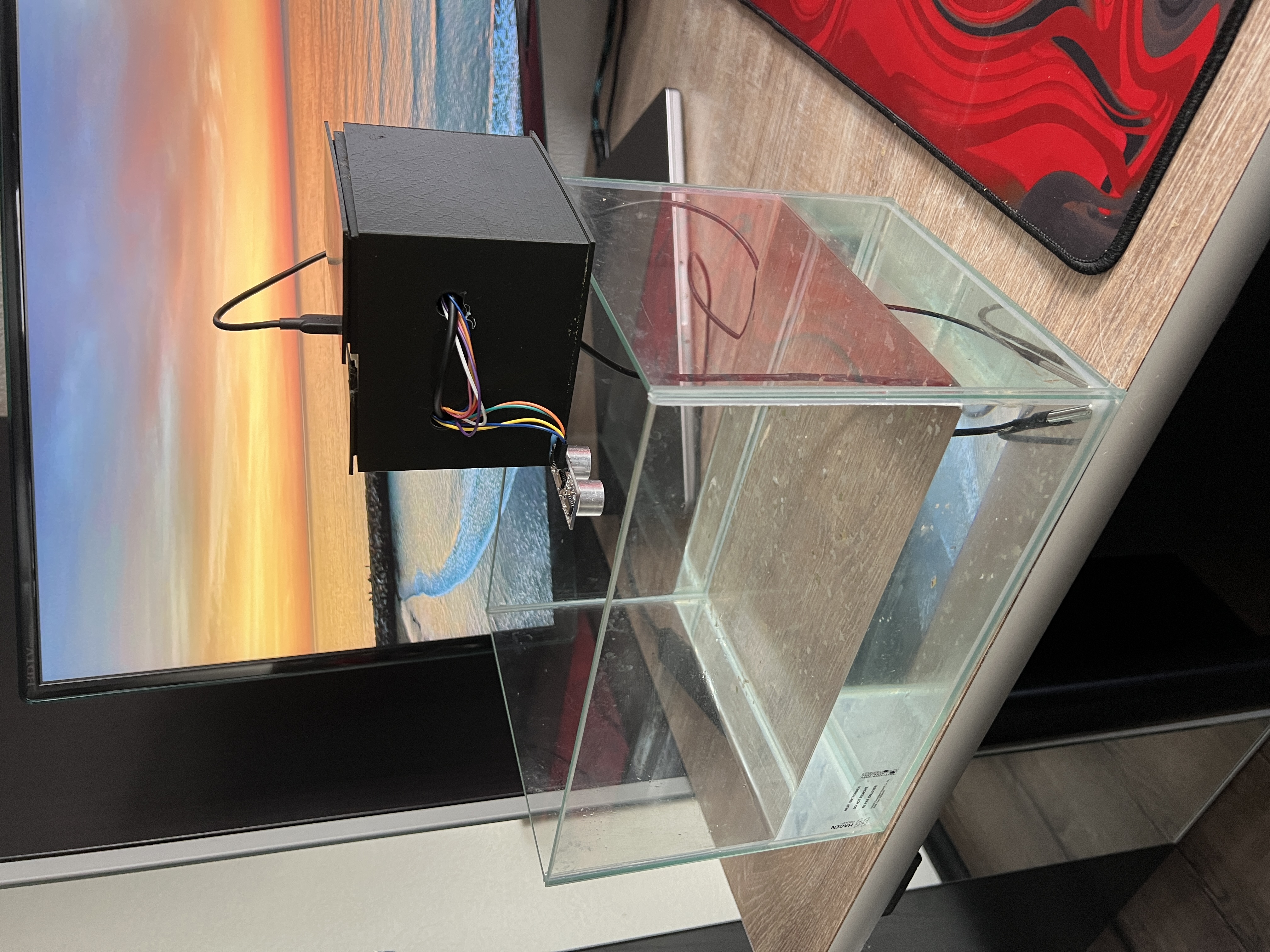 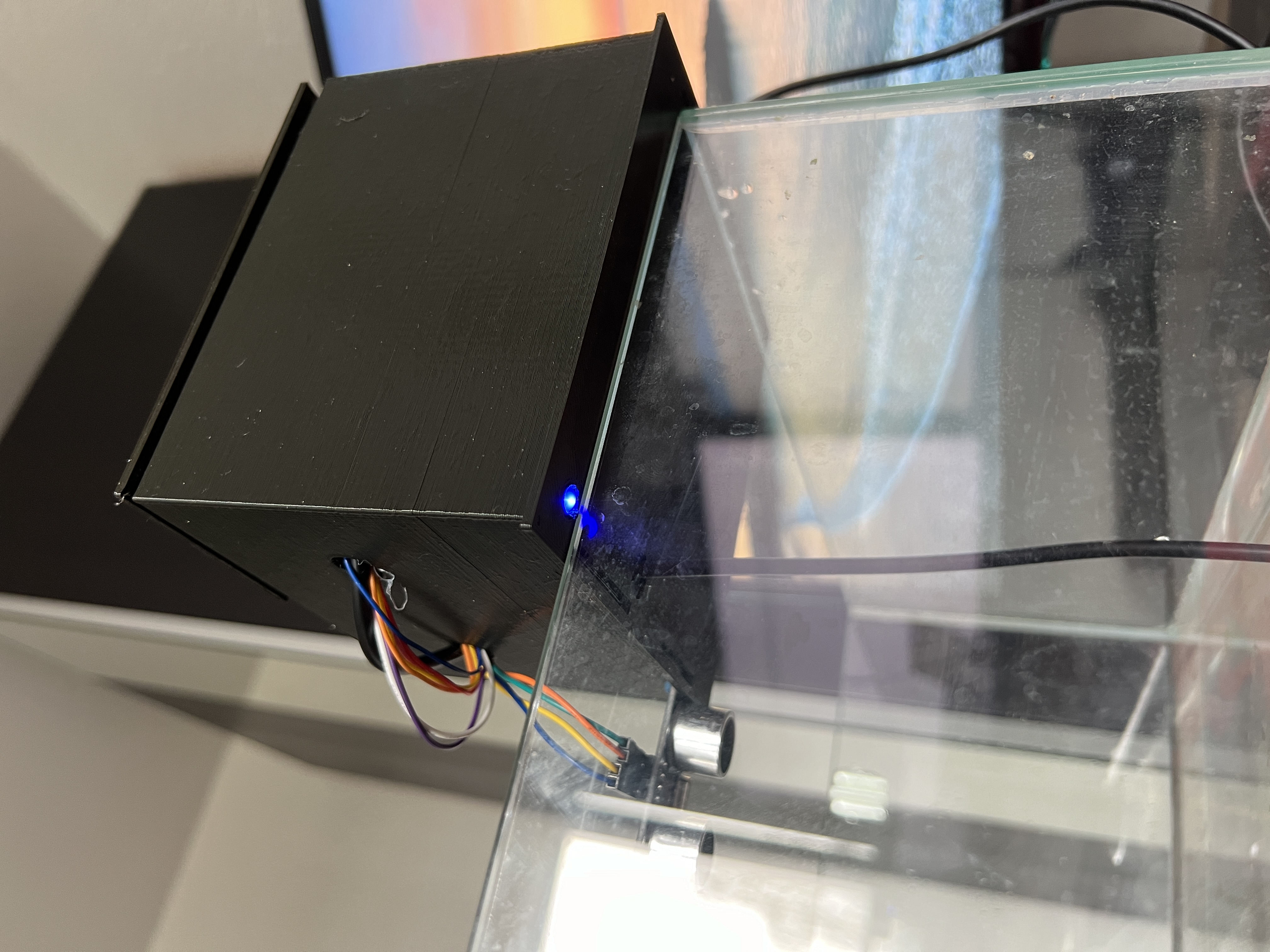 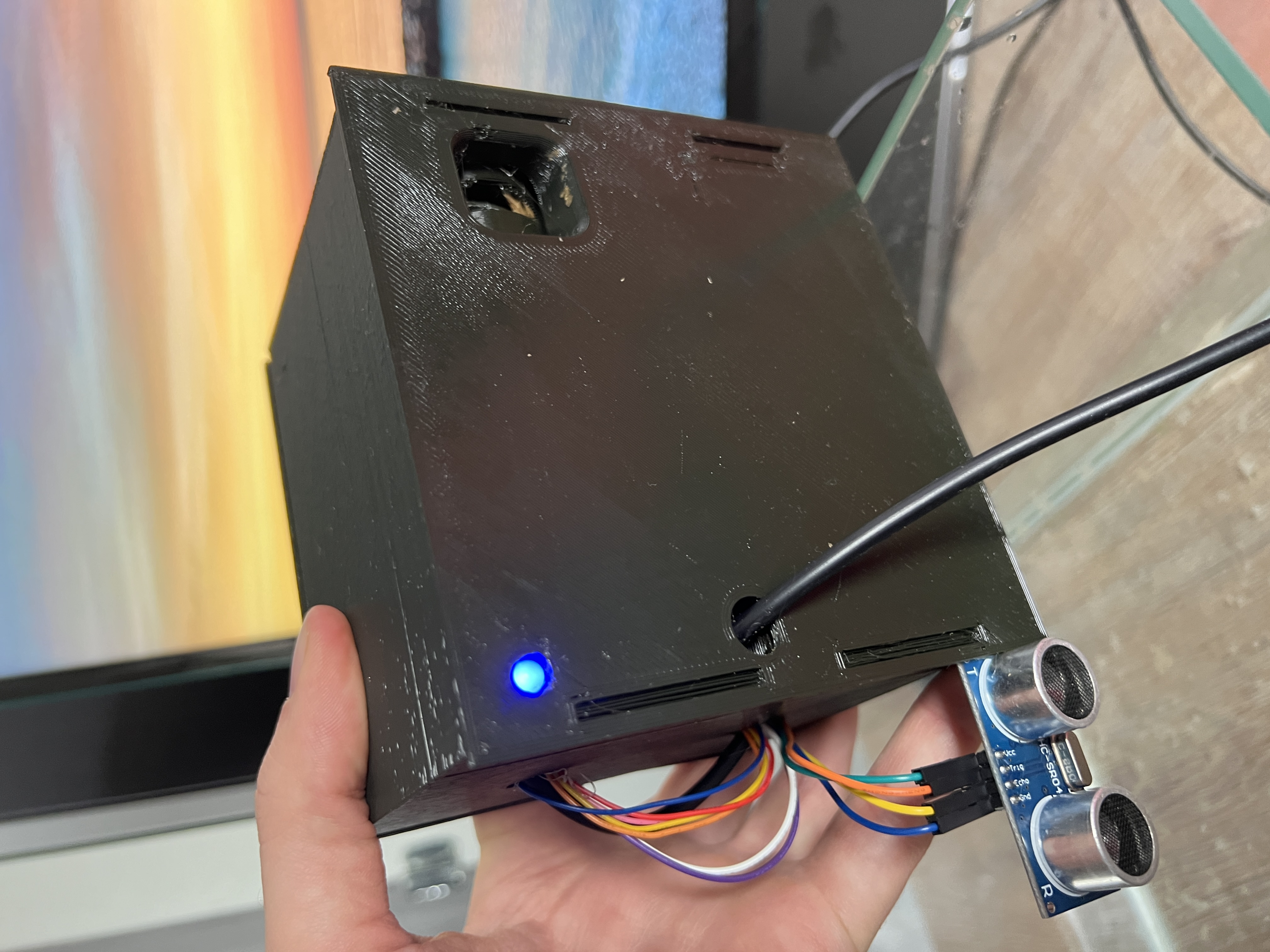 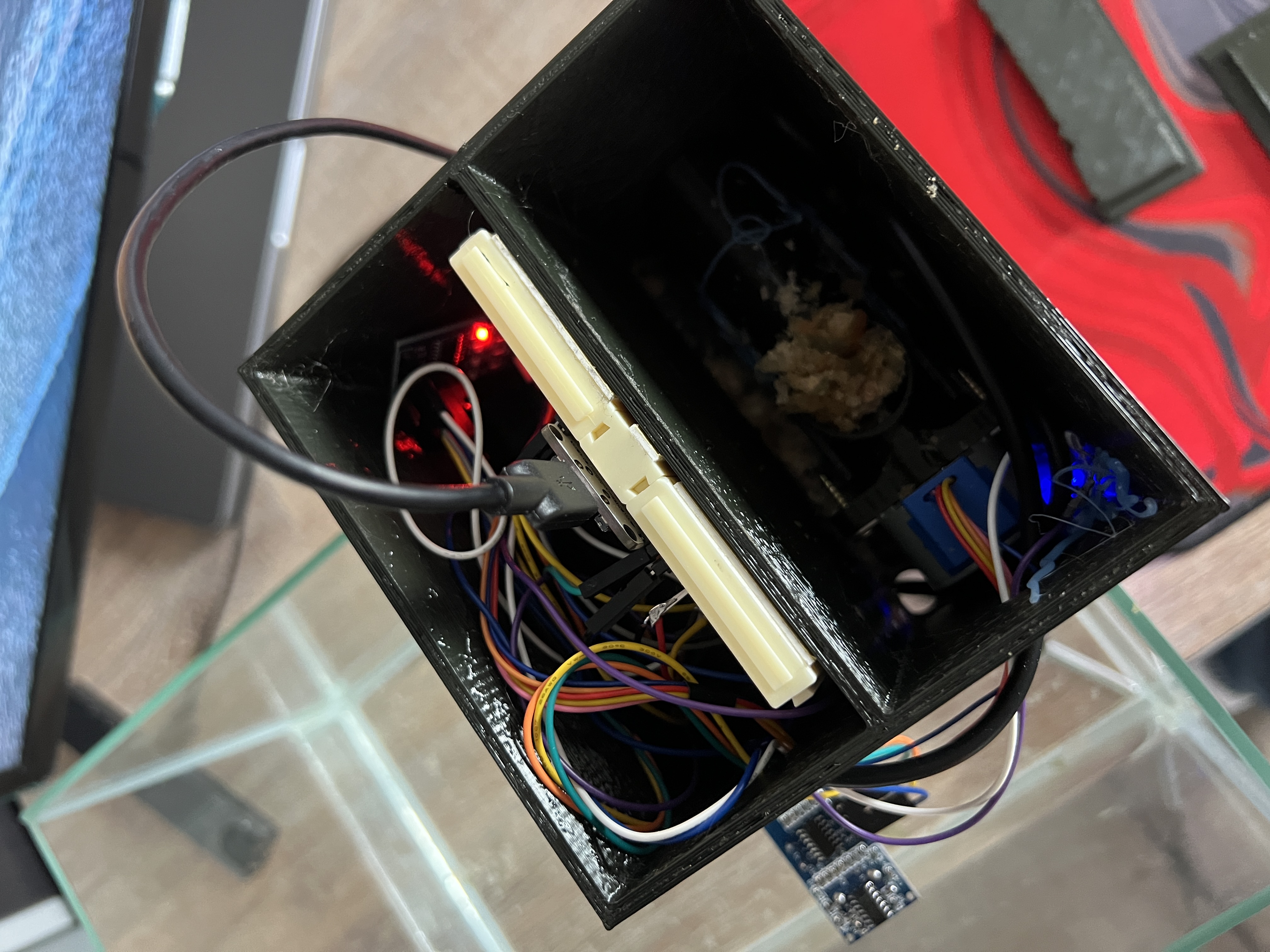 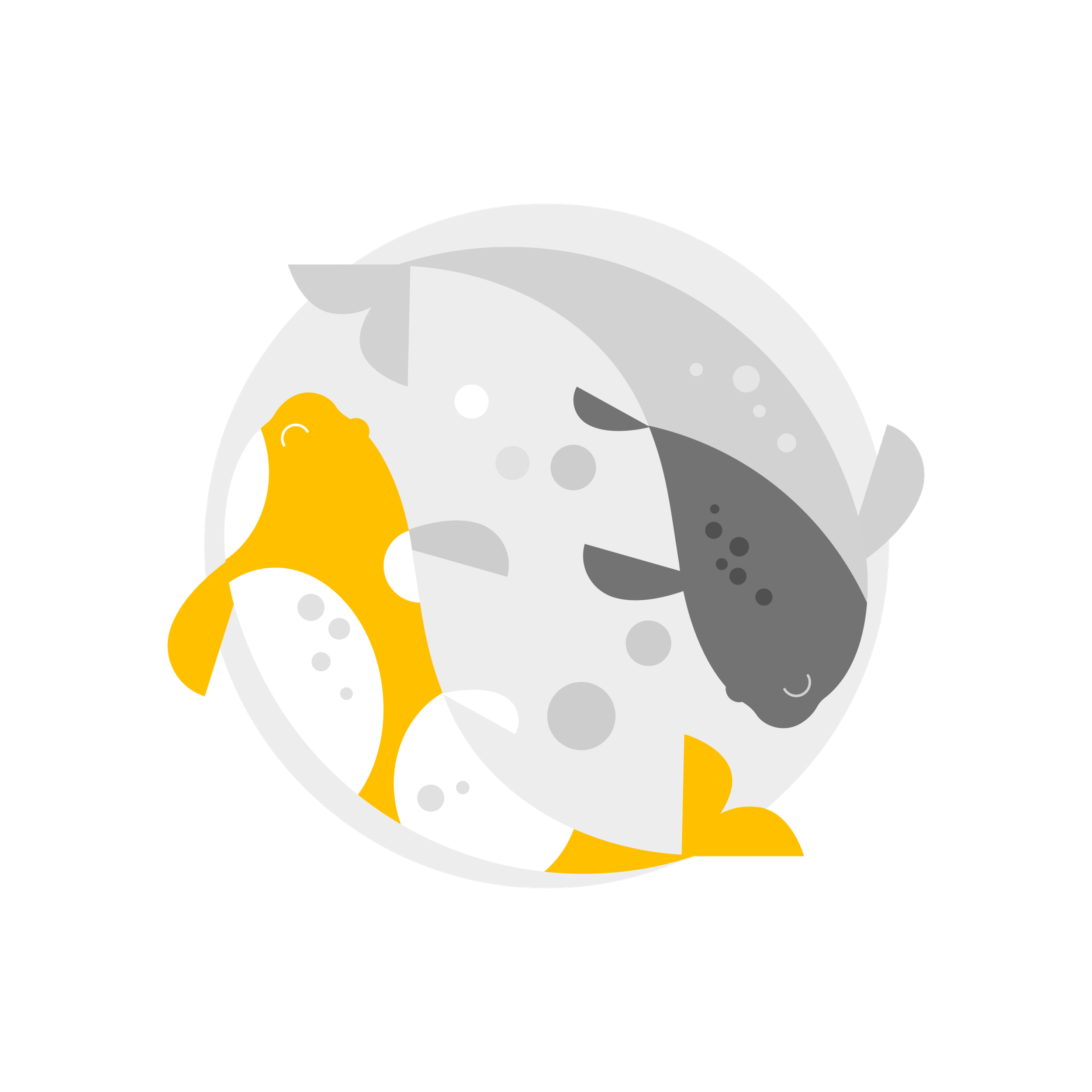 ANHANG
(Dokumentation, Architektur, Code, etc…)
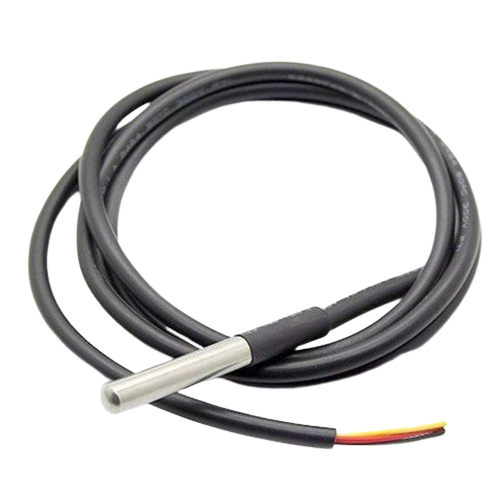 Temperatur DS18B20
Der DS18B20 ist ein wasserfester Temperatursensor auf der Edge-Ebene, der in unserem Aquarium zur Temperaturmessung eingesetzt wird. Er ist mit einem Arduino verbunden und übermittelt in jeder Schleifeniteration den aktuellen Wert der Wassertemperatur im Aquarium an den ioBroker.
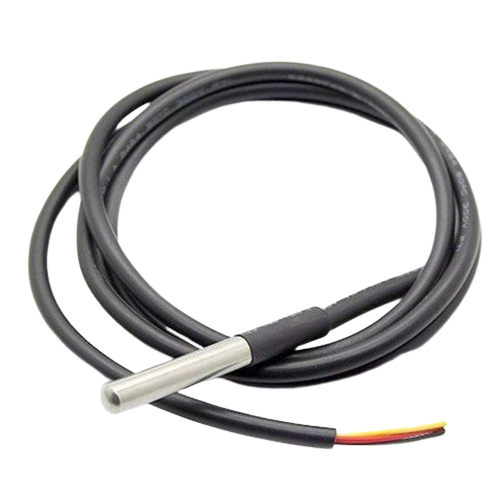 Temperatur DS18B20
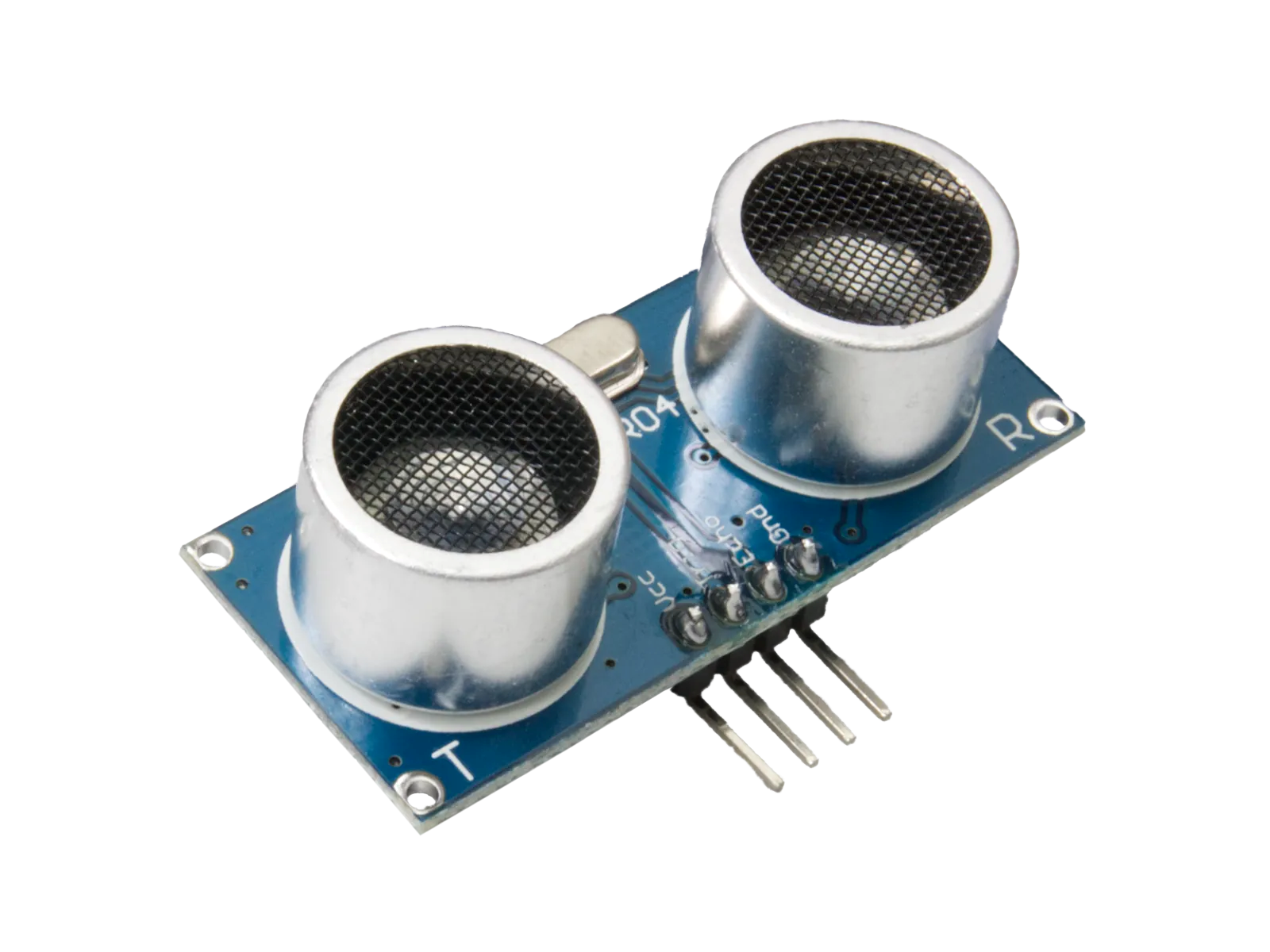 Wasserstand HC-ST04
Ein weiterer Sensor, der in unserem Aquarium verwendet wird, ist der Ultraschallsensor HC-SR04. Dieses Edge-Gerät ist mit einem Arduino verbunden und dient in unserem Projekt als Abstandssensor. Der HC-SR04 ist am Rand des Aquariums befestigt und misst den Abstand zwischen dem Deckel und der Wasseroberfläche. In jeder Schleifeniteration sendet er diesen Abstandswert an den ioBroker.
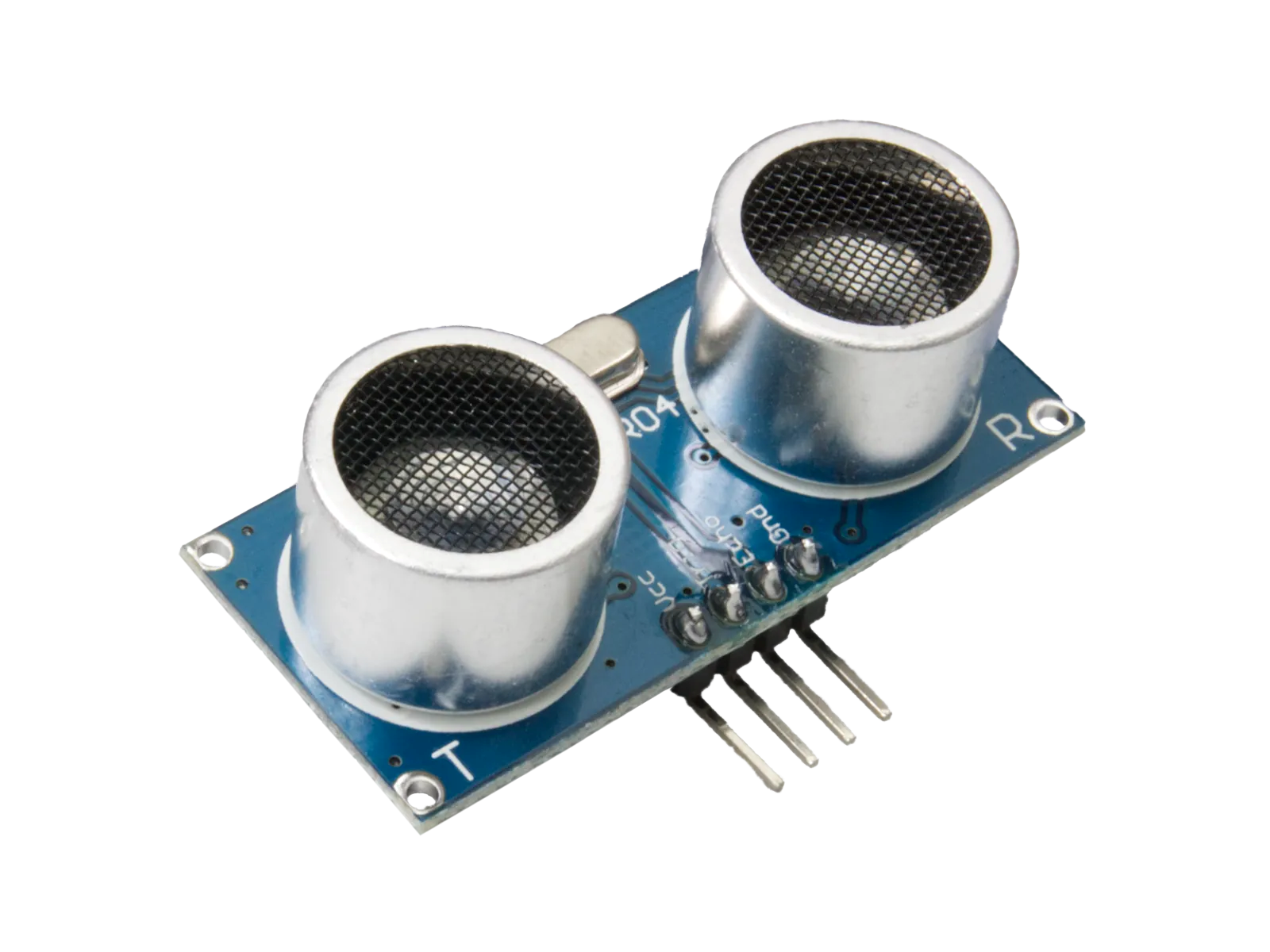 Wasserstand HC-ST04
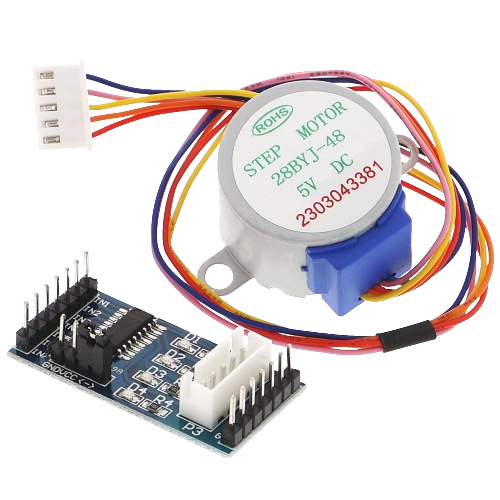 Schrittmotor 28BYJ-48
Der 28BYJ-48 ist ein Schrittmotor, der in Kombination mit einer ULN2003 Treiberplatine verwendet wird. Dieser Schrittmotor ist auf der Edge-Ebene an einen Arduino angeschlossen. Die ULN2003 Treiberplatine ermöglicht eine präzise Steuerung des Schrittmotors.
Dieser Motor wird bei uns in Kombination mit einer Schraube in einer Röhre dafür verwendet, um dosiert Fischfutter auszugeben.
Sobald der Arduino das Signal bekommt dreht sich der Schrittmotor eine vorgeschriebene Anzahl an Schritten. Dies geschieht Manuell oder per Zeitschaltung.
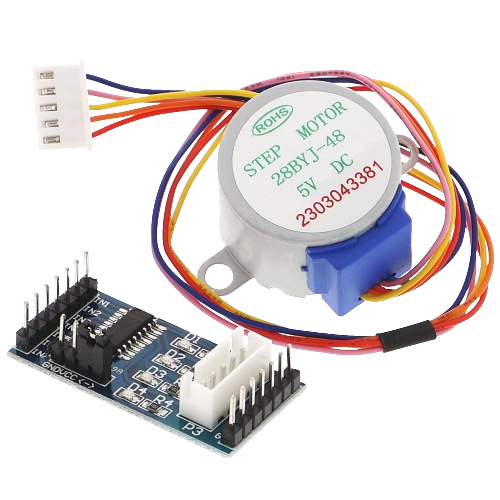 Schrittmotor 28BYJ-48
LED
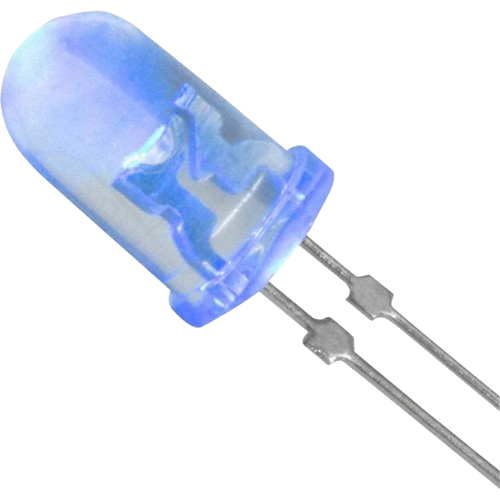 Die LED ist ein Bauteil auf der Edge Ebene. Diese LED ist an einen Arduino. Sie dient in unserem Projekt als Aquariumsbeleuchtung und lässt sich automatisch per Zeitschaltung oder Manuell Ein und Ausschalten.
LED
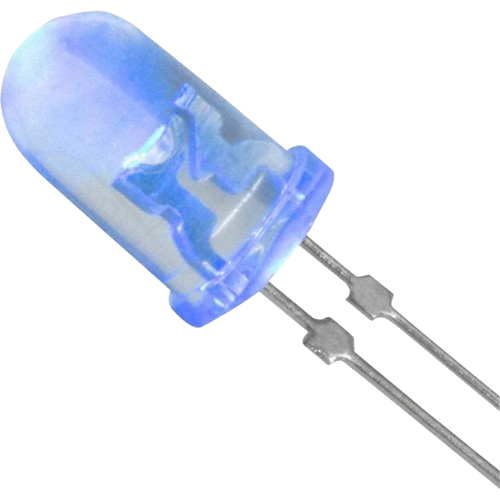 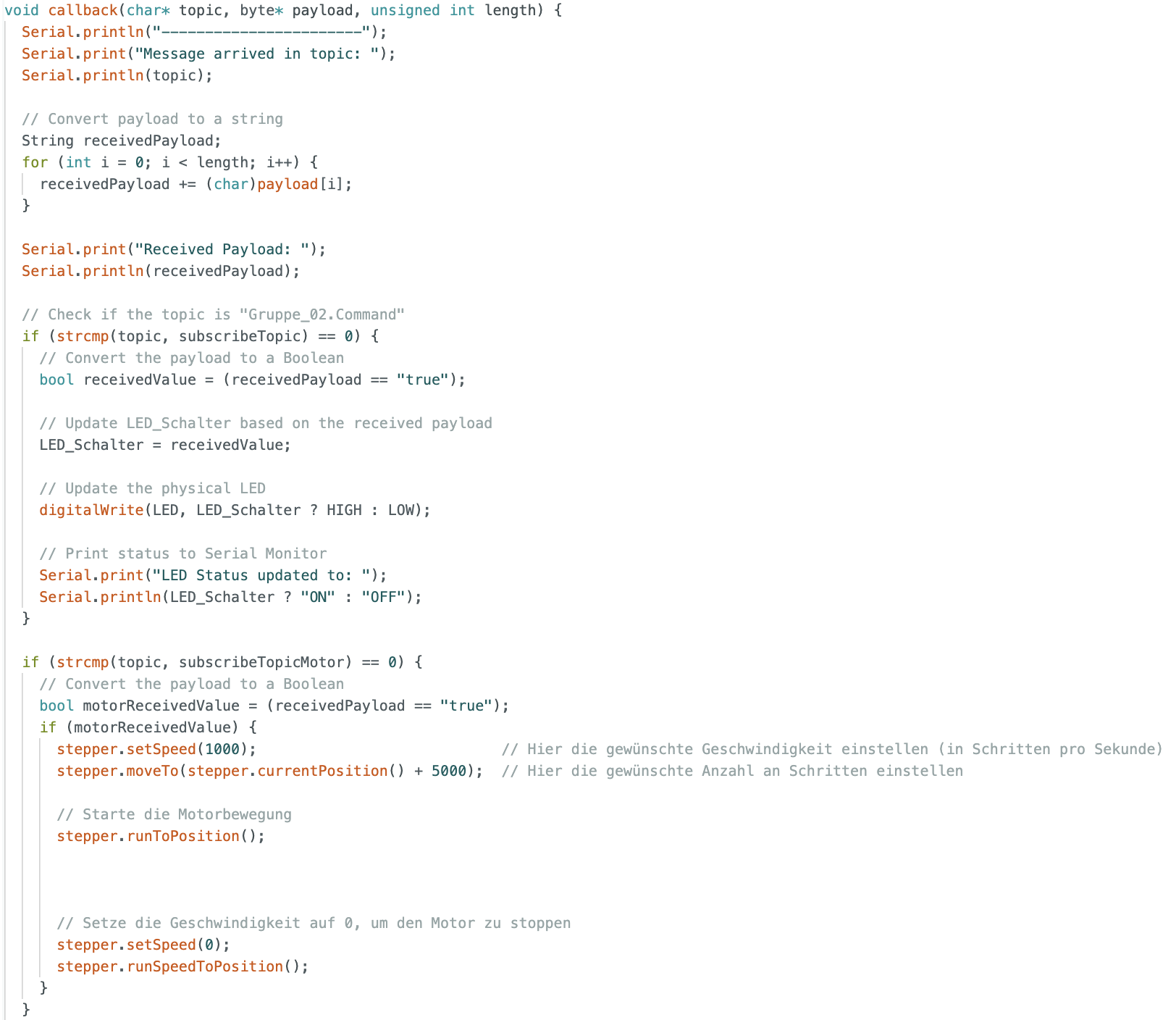 Code
Über callback wird geprüft, welchen Zustand die abgefragten Variablen im IoBroker haben und demnach die LED und der Schrittmotor gesteuert.
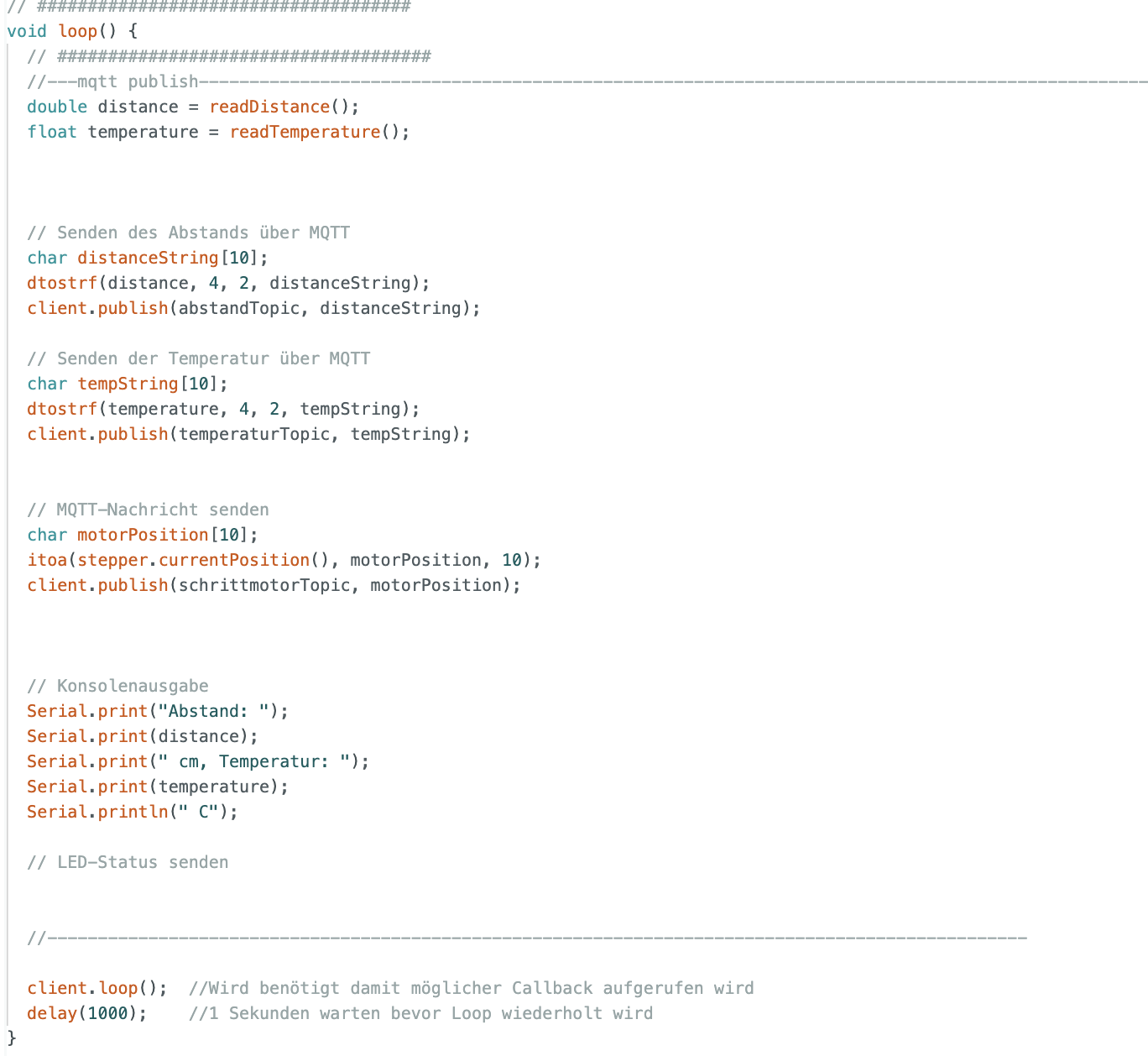 Code
Über callback wird geprüft, welchen Zustand die abgefragten Variablen im IoBroker haben und demnach die LED und der Schrittmotor gesteuert.
Quellen
Bilder
https://www.expert4house.com/de/intelligentes-zuhause/sensoren-und-detektoren/shelly-temperaturfuhler-ds18b20
https://funduinoshop.com/elektronische-module/elektromotoren-und-zubehoer/schrittmotoren/schrittmotor-28byj-48-mit-uln2003-treiberplatine
https://www.conrad.de/de/p/cree-c503b-bcs-cv0z0461-led-bedrahtet-blau-rund-5-mm-4-8-cd-30-30-ma-3-2-v-1125336.html?hk=SEM&WT.mc_id=google_pla&gad_source=1
https://www.reichelt.de/entwicklerboards-ultraschall-abstandssensor-hc-sr04-debo-sen-ultra-p161487.html